2219Υ – Πρακτική Άσκηση: Διερεύνηση, Σχεδιασμός, Ανάληψη εκπαιδευτικού έργουΗ΄ Εξάμηνο
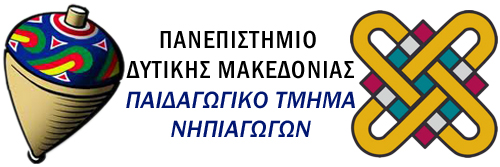 ΟΝΟΜΑΤΕΠΩΝΥΜΟ ΦΟΙΤΗΤΗ/ΤΡΙΑΣ:
ΑΕΜ:
Παρουσίαση δραστηριότητας από τον εκπαιδευτικό σχεδιασμό
Προσθέστε τον τίτλο της δραστηριότητας
Κύρια/ες μαθησιακή/ές περιοχή/ές της δραστηριότητας:

Εμπλεκόμενες περιοχές της δραστηριότητας:

Υλικά/μέσα της δραστηριότητας :

Χώρος υλοποίησης της δραστηριότητας : (π.χ. γωνιές, αυλή)
Σκοπός του εβδομαδιαίου σχεδιασμού: (τον αναφέρω σε μία πρόταση και συμπληρώνω με μία επεξήγηση για το πώς προέκυψε)
ΠΔΜ – Παιδαγωγικό Τμήμα Νηπιαγωγών – 2219Υ
Σ. Λυκομήτρου & Β. Πλιόγκου
Προσθέστε τίτλο δραστηριότητας
Στόχοι:
1. να…  (ποια μαθησιακή περιοχή;)
2. να…  (ποια μαθησιακή περιοχή;)
3. να…  (ποια μαθησιακή περιοχή;)
4. να…  (ποια μαθησιακή περιοχή;)
5. να…  (ποια μαθησιακή περιοχή;)
Διδακτικές μέθοδοι/προσεγγίσεις:
Να τις αναφέρετε επιγραμματικά  και να παραθέσετε σε ενδοκειμενικές αναφορές τα βιβλία ή τα άρθρα από τα οποία αντλήσατε τις πληροφορίες σας.
ΠΔΜ – Παιδαγωγικό Τμήμα Νηπιαγωγών – 2219Υ
 Σ. Λυκομήτρου & Β. Πλιόγκου
Προσθέστε τίτλο δραστηριότητας
ΠΕΡΙΓΡΑΦΗ (αριθμημένα βήματα)
1.
2.
3.
….
Τρόπος αξιολόγησης δραστηριότητας

Περιγράψτε σύντομα πώς και τι αξιολογήσατε. 
Παραθέστε μερικές ερωτήσεις ως παράδειγμα.
ΠΔΜ – Παιδαγωγικό Τμήμα Νηπιαγωγών – 2219Υ
 Σ. Λυκομήτρου  & Β. Πλιόγκου
Βιβλιογραφικές  αναφορές
Εδώ θα παραθέσετε εκτενώς τα στοιχεία από τα βιβλία που χρησιμοποιείτε στις ενδοκειμενικές αναφορές σας στην διαφάνεια 3.
ΠΔΜ – Παιδαγωγικό Τμήμα Νηπιαγωγών – 2219Υ
 Σ. Λυκομήτρου  & Β. Πλιόγκου